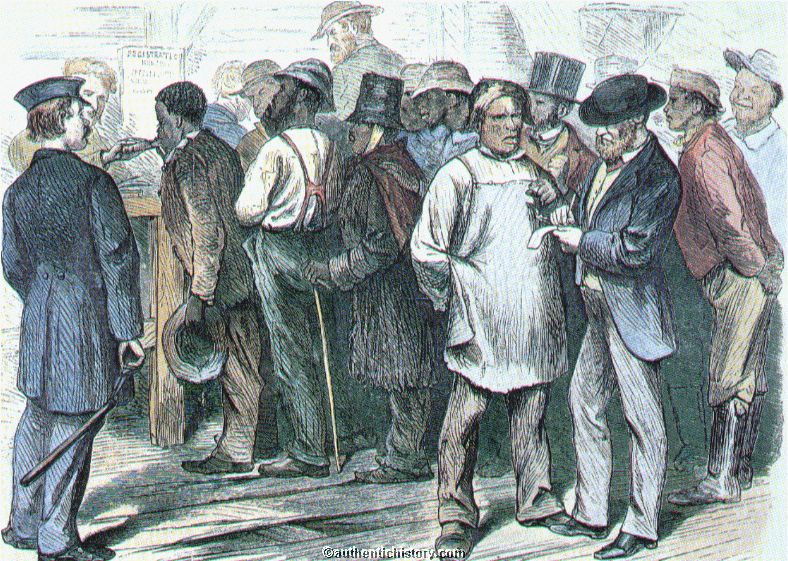 The Reconstruction Era
1865-1877


By 
Christine M. and Chakira C. 
AFN 124
Spring 2021
Prof. Remi Alapo
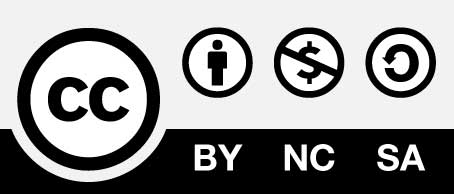 This Photo by Unknown author is licensed under CC BY-SA-NC.
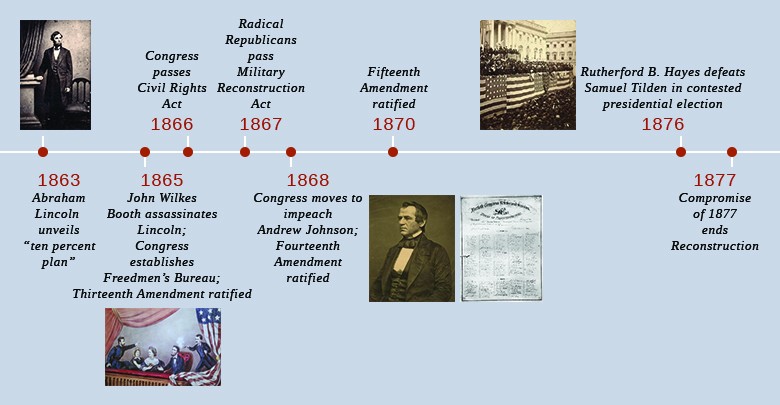 Timeline of the Reconstruction Era
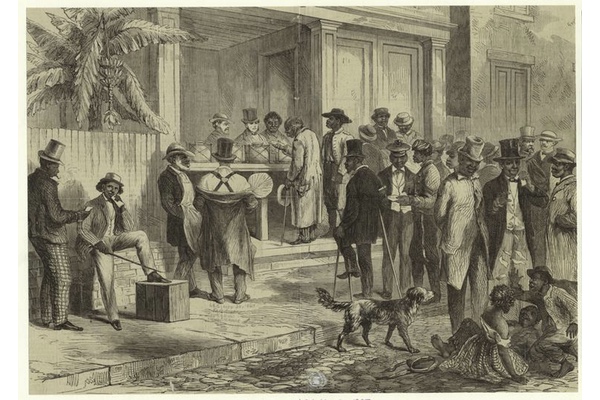 After the American Civil War
After the American Civil War was won by the North, we went into a period called The Reconstruction Era where it was time to reorganize the South, allowing blacks and whites to live together in a non-slave society.
This Photo by Unknown author is licensed under CC BY-SA-NC.
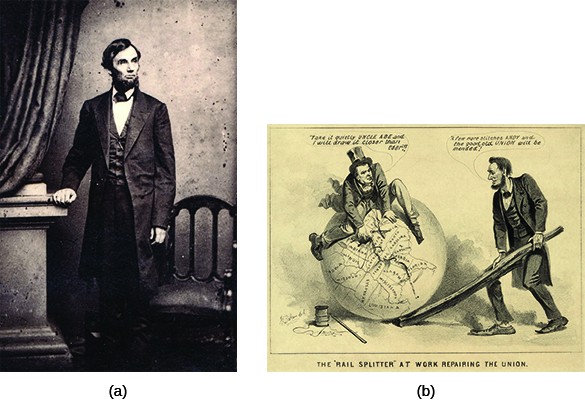 Wartime Reconstruction
December 8, 1863 the Ten-Percent Plan was put into play. Which was a document created by Abraham Lincoln requiring 10% of Confederate state's voters to pledge an oath of dedication to the Union to start the process of readmission to the Union. The proclamation also entitled a full pardon and rebuilding of property, excluding enslaved people, for those who took part in the war against the Union. But in 1864 they believed this plan was too lenient on the South and needed nothing less than a complete transformation on southern society.
This Photo by Unknown author is licensed under CC BY.
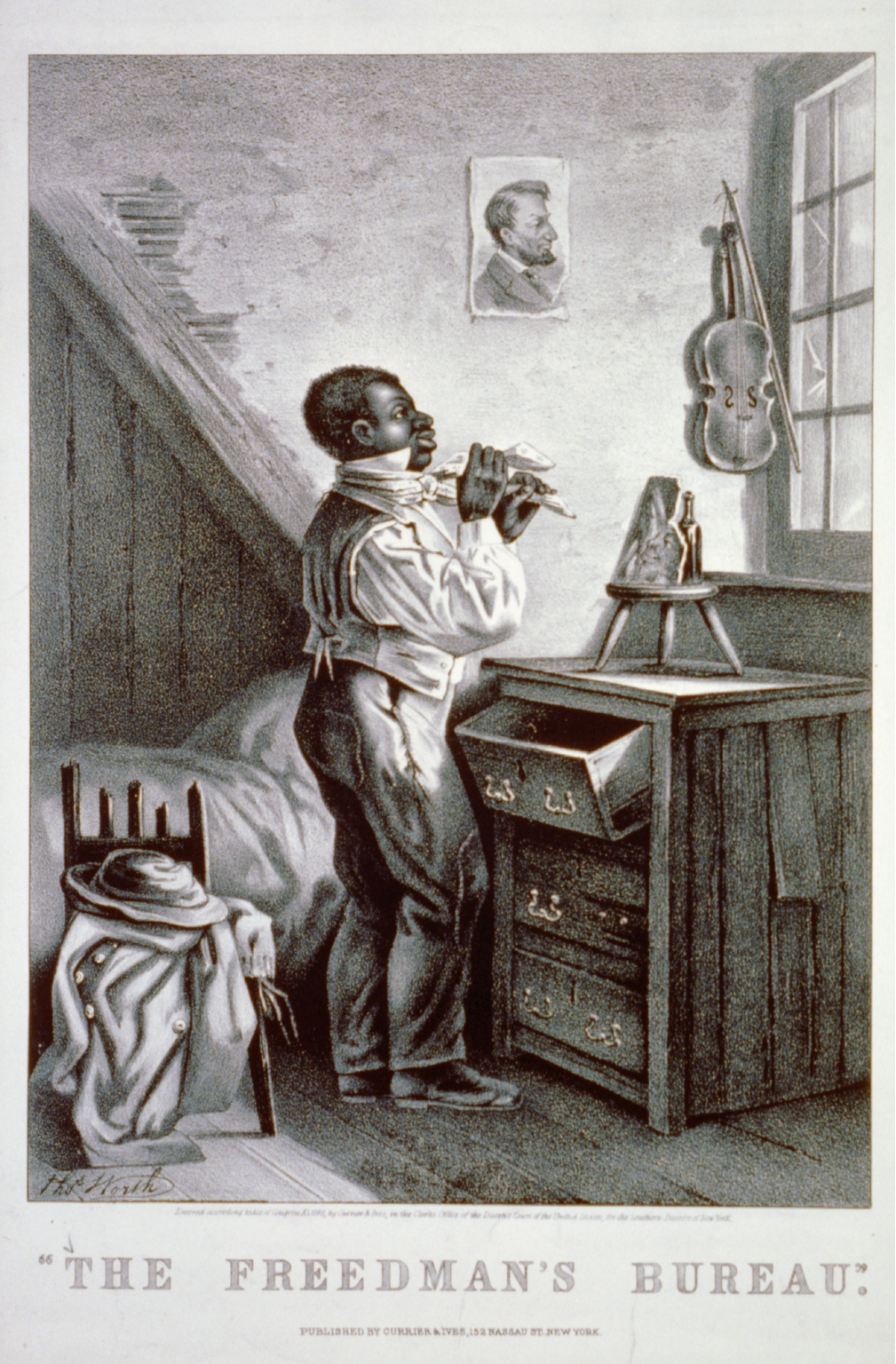 Freedmen's Bureau Acts of 1865 and 1866
"An Act to establish a Bureau for the Relief of Freedmen and Refugees" which provided food, shelter, clothing, medical services , and land to displace Southerns including newly free African Americans.  
In 1963 representative T.D. Eliot of Massachusetts proposed a bill that stated the emancipation within the Department of War providing protecting to the newly freed African Americans.
This Photo by Unknown author is licensed under CC BY-SA.
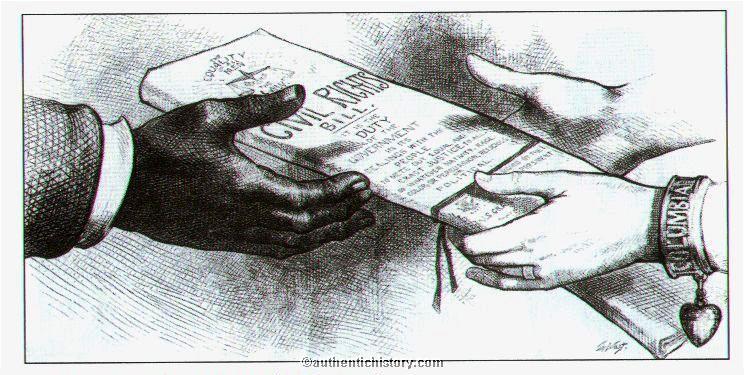 The Civil Rights Bill of 1866
The Civil Rights Bill of 1866 was the first United Stated federal law to determine citizenship and enforce that all citizens are EQUALLY protected under the law. that all citizens are equally protected by the law. This protecting all African descents that were born in or brought to the United States after the Civil War. 
"hereby declared to be citizens of the United States." The legislation granted all citizens the “full and equal benefit of all laws and proceedings for the security of person and property.” (Civil Rights Bill https://history.house.gov/Historical-Highlights/1851-1900/The-Civil-Rights-Bill-of-1866/) 
Furthermore, being one of the most important bills that was ever passed in the United States of American but unfortunately was NOT enforced starting with Andrew Jackson who VETO the bill although it still passed.
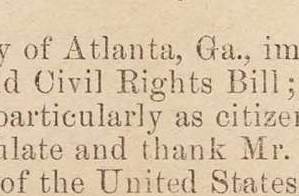 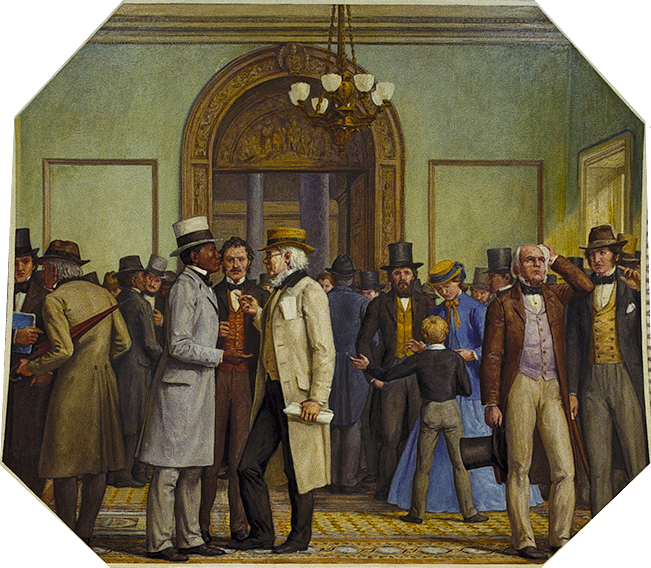 This Photos by Unknown author is licensed under CC BY-SA-NC.
Military Reconstruction Act
In 1867 congress, the majority being radical republicans, passed the Miliatry Reconstruction Act which divied the South into five military districts governed by past Union generals. In order to be consider for readmittance into the Union each Confederate state was required to pass the 13th and 14th amendments and hold new elections. 
Tennessee was the only state exempt from military reconstruction because the support for the Union was large as well as them meeting most of the required demands for reconstruction made by the Radical Republicans.
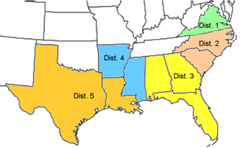 This Photo by Unknown author is licensed under CC BY-SA.
The Impeachment of Andrew Johnson
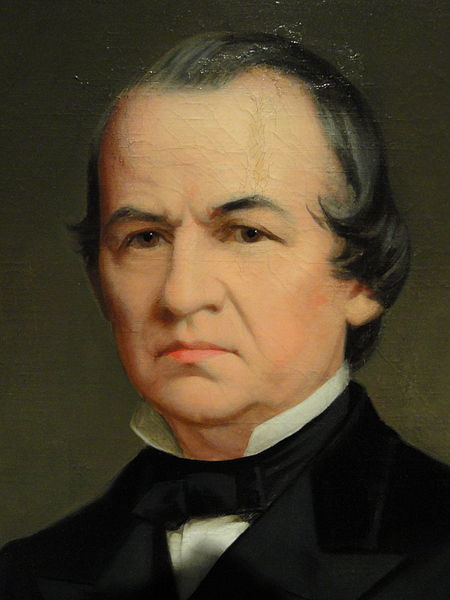 "This is a country for white men," he had reportedly declared, "and as long as I am president, it shall be a government for white men."
Andrew Johnson had been sworn into Presidency after Abraham Lincoln was asasinated on April 15, 1865, he was a union man but truly he rooted from the South.
(https://www.pbs.org/wgbh/americanexperience/features/grant-impeachment/)
Obviously speaking Andrew Johnson failed to gain the support from the Radial Republicans like Thaddeus Stevens and Benjamin Butler who would not take steps back and wanted to be guarenteed they too would be treated as a freeman. All these acts that they wanted to pass to reconstruction the south and make it equal for all man society Andrew Johnson would block all their enforcments, he constantly giving out pardons to ex-Rebels. Andrew Johnson has expressed his defiance for the radical republican's countless times in speeches and interviews. Now after the Tenure of office Act, which made it impossible for the President to just fire important government officials without the permission of the Senate, Johnson defied the act, for no one was going to tell him what he can and can't do. He had dismissed the Secretary of War, Edwin M. Santon leading to the vote 126 to 47 leading to the first ever American President to be impeached.
Click to add text
Click to add text
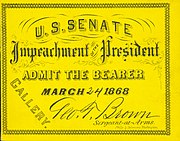 This Photo by Unknown author is licensed under CC BY-SA.
This Photo by Unknown author is licensed under CC BY-SA
add text
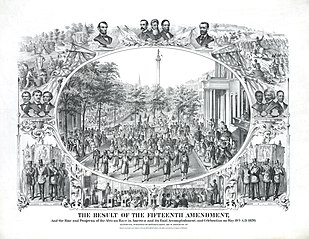 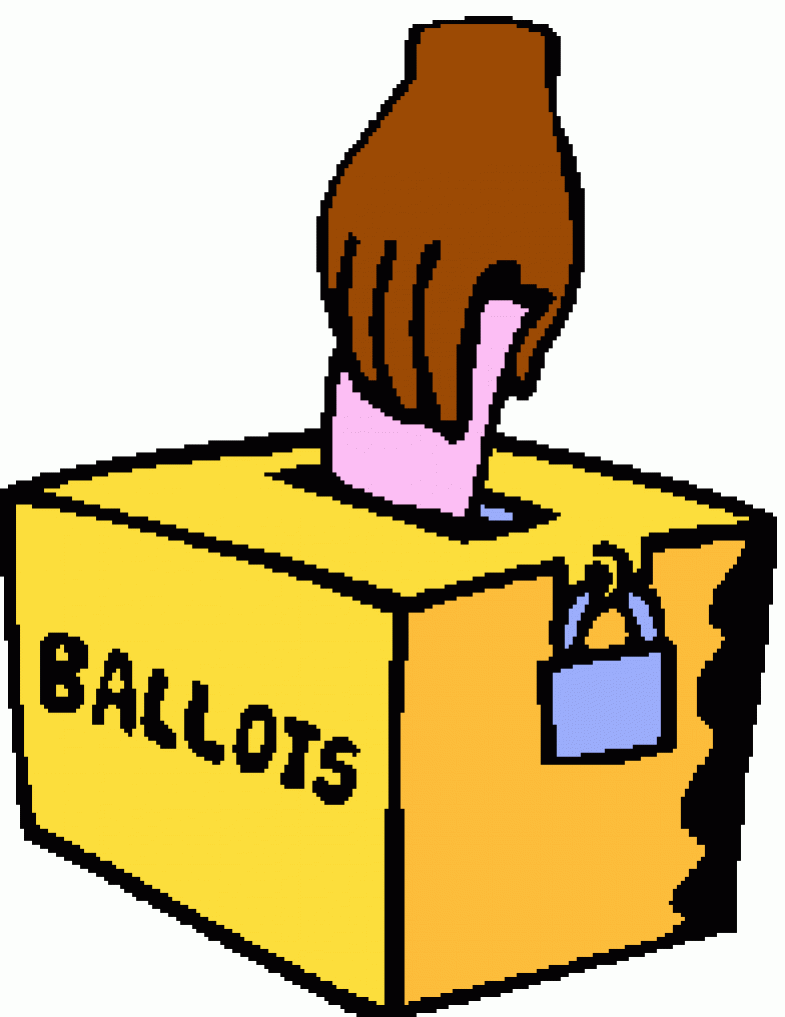 Fifteenth Amendment Ratified
Passed in 1869 but Ratified in 1870 the Fifteenth Amendment granted the right for African American men to vote in the U.S.
This Photo by Unknown author is licensed under CC BY-SA.
This Photo by Unknown author is licensed under CC BY-SA.
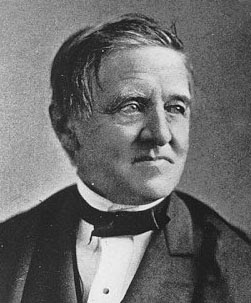 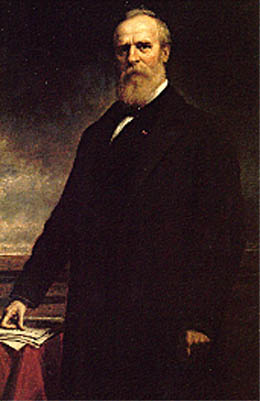 1876 Presidential Election
In the 1876 Presidential Election Republican nominee Rutherford B. Hayes faced Democrat Samuel J. Tilden. Leading to Rutherford B. Hayes becoming the 19th president of the United States.
Rutherford B. Hayes
Samuel J. Tilden
This Photo by Unknown author is licensed under CC BY-NC-ND.
This Photo by Unknown author is licensed under CC BY.
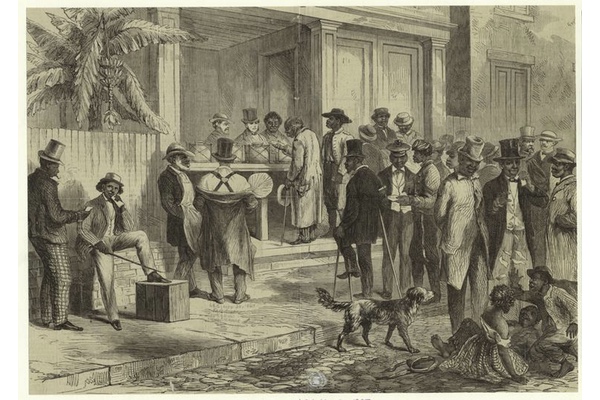 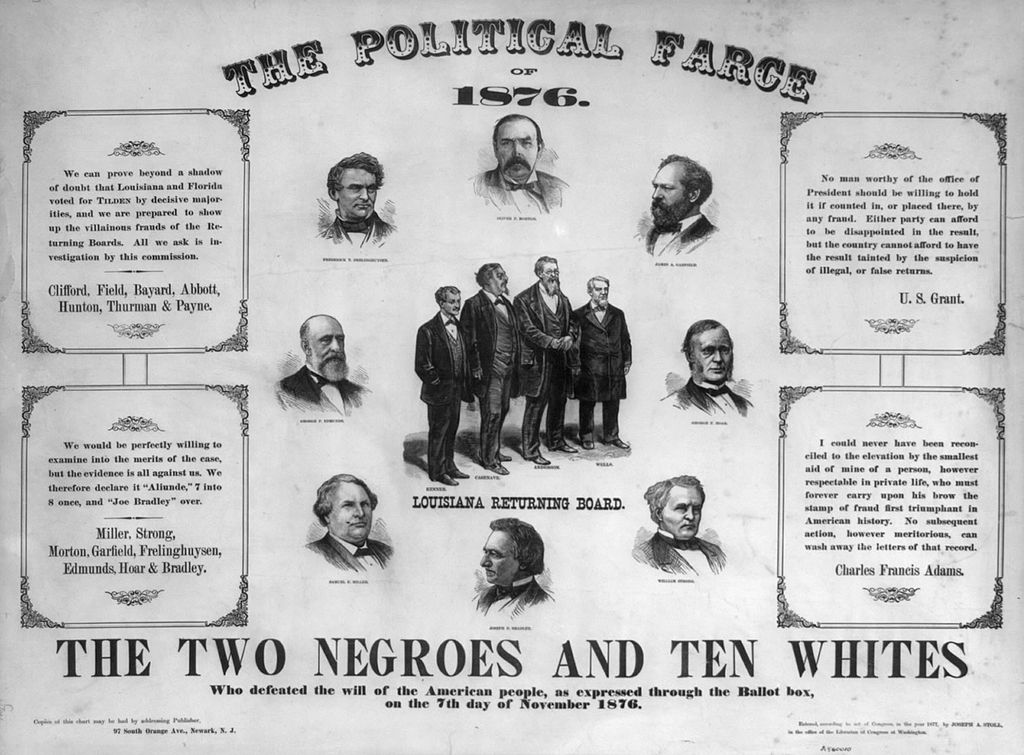 Compromise of 1877
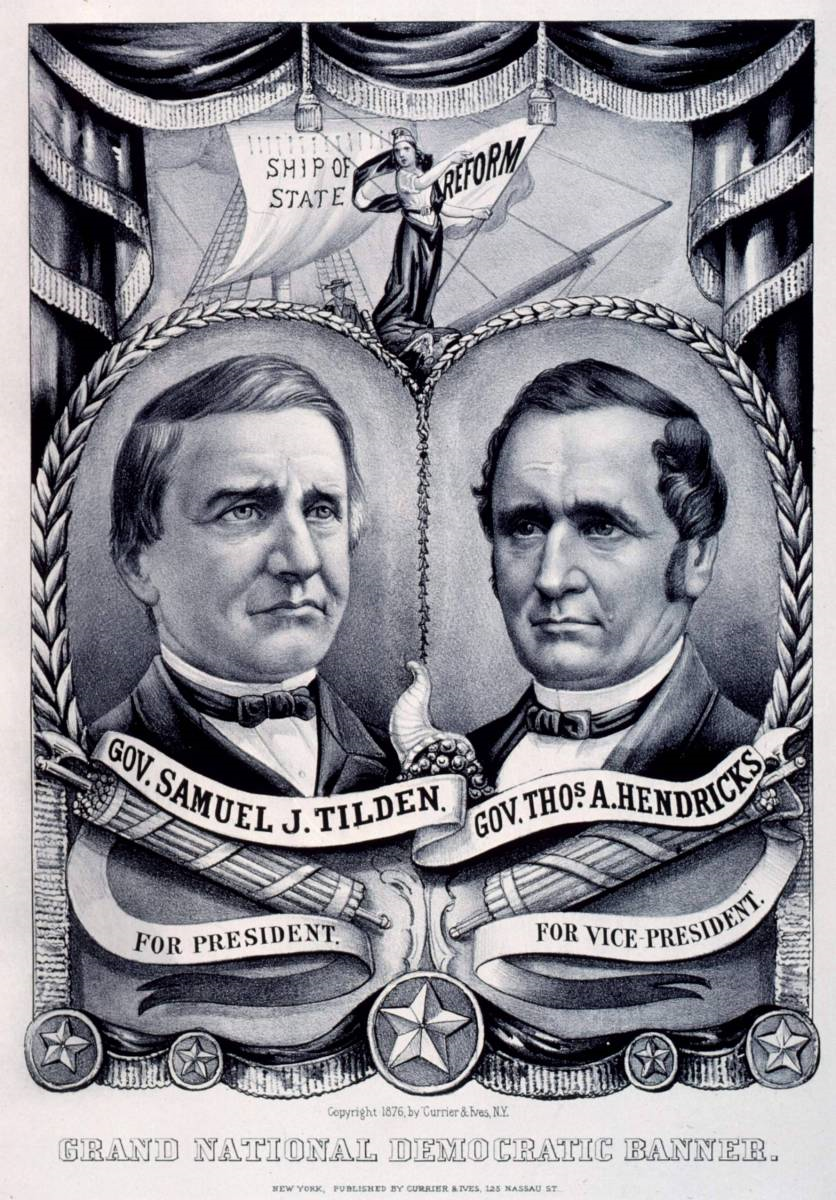 The Compromise of 1877 was an unwritten deal, creating an agreement within the U.S. Congressmen that settled the disputed 1876 presidential election. It resulted in the United States government pulling the last troops out of the South and furthermore ending the Reconstruction Era.
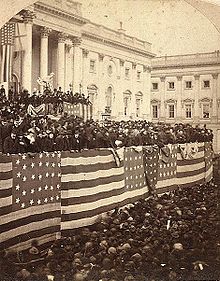 This Photos by Unknown author is licensed under CC BY-SA.
Click to add text
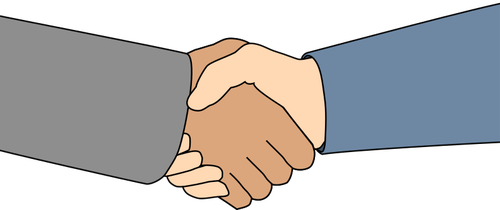 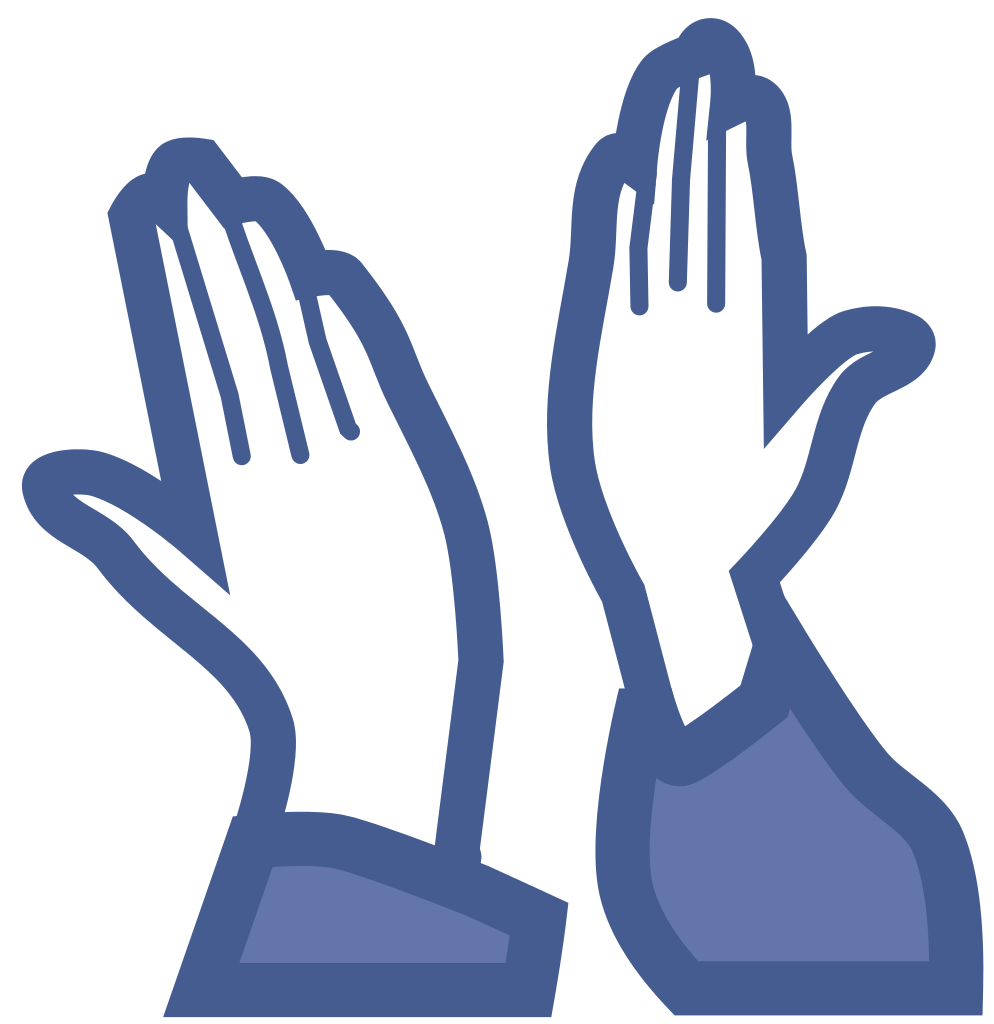 By
Christiana M. & Chakira C.
This Photo by Unknown author is licensed under CC BY-SA.